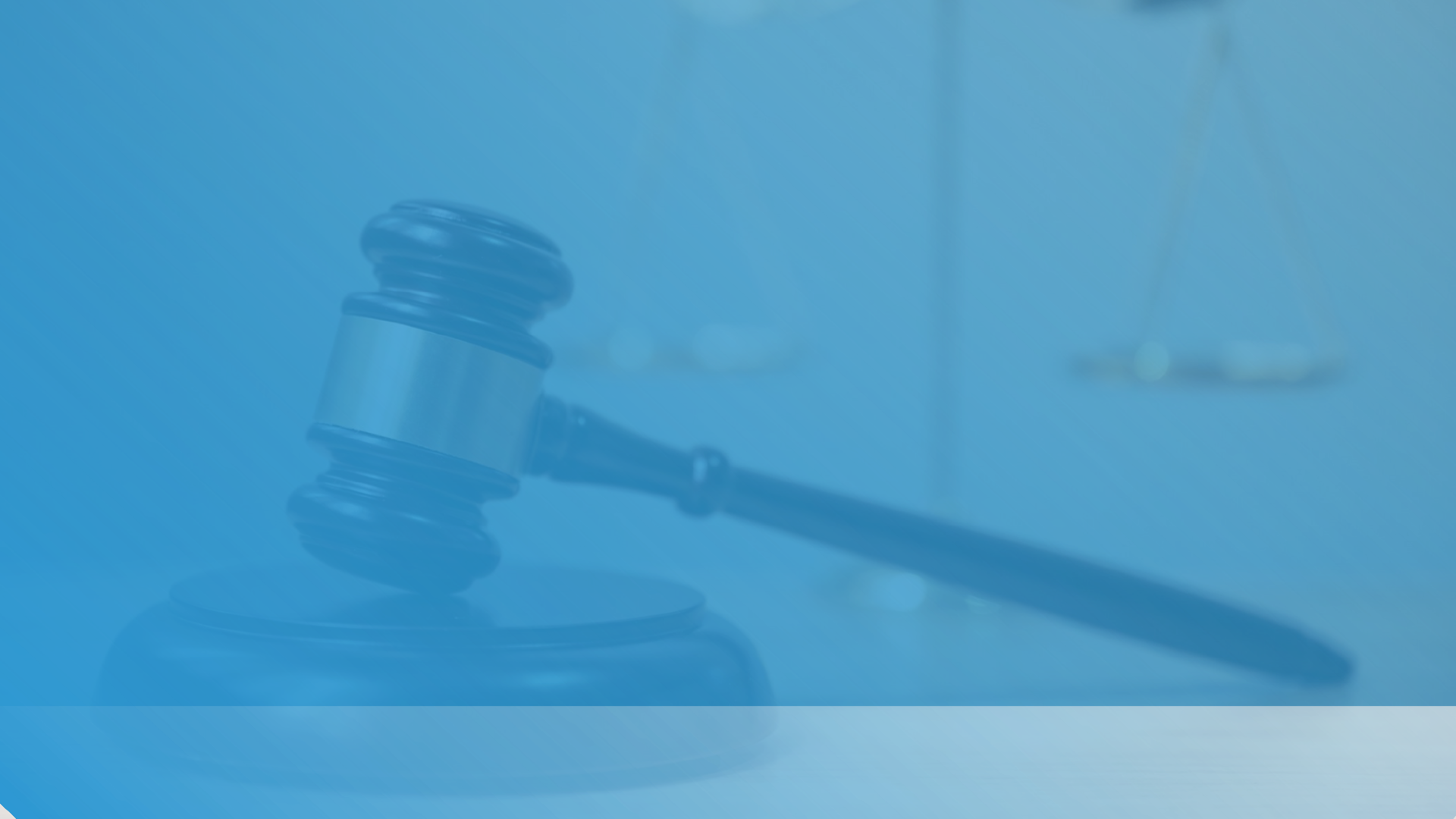 Kristen R. Catasús
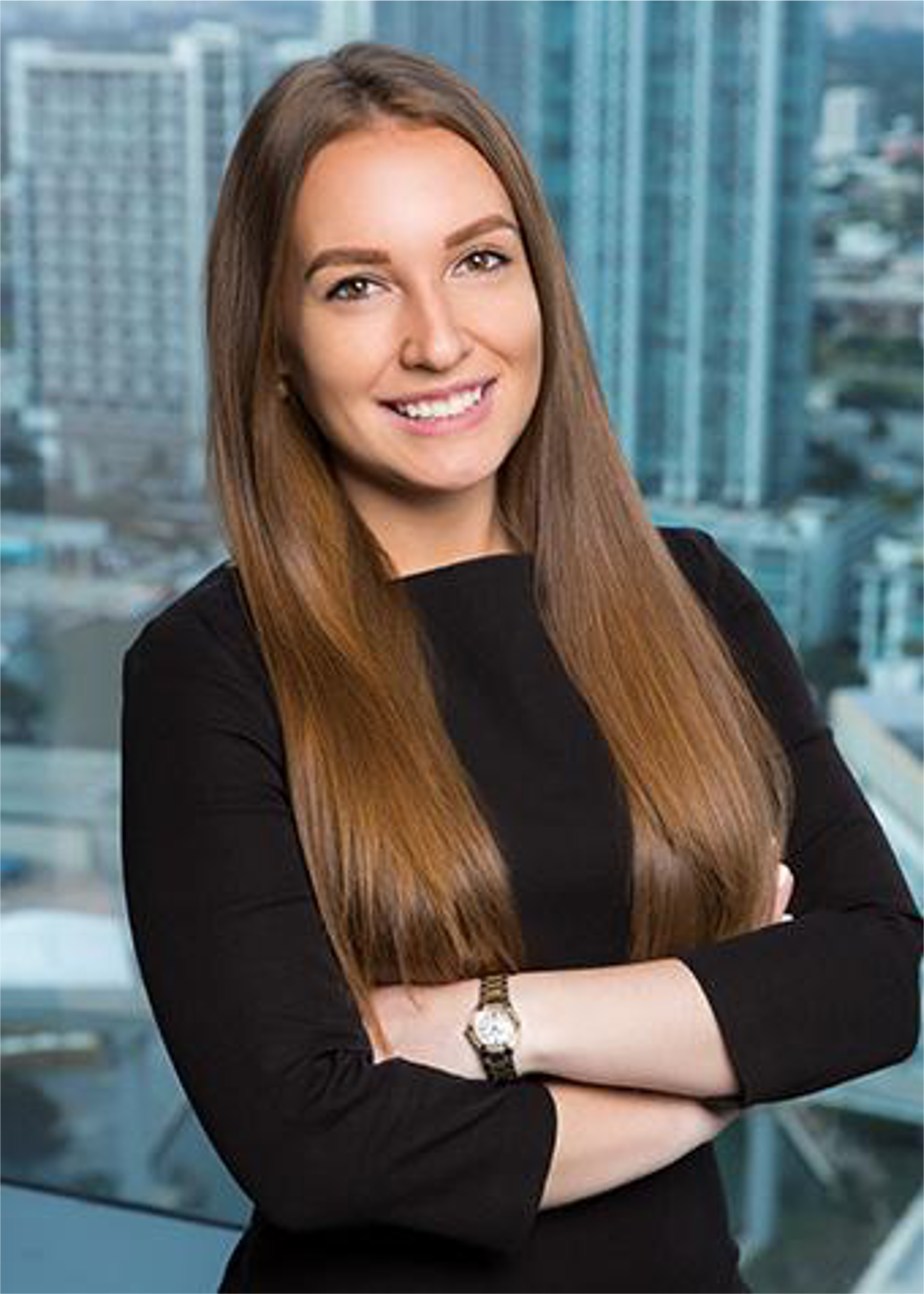 Associate, Gray-Robinson, P.A.

Nationwide Alcohol Beverage Practice  Group
Federal and State Trade Practice  Compliance
Sales, Marketing, Advertising
Licensing
Other Regulated Industries
Food Law
Cannabis
The Hospitality Law Virtual Seminar
October 6, 2021
Best Practices in:  Alcohol Beverage Trade Practices
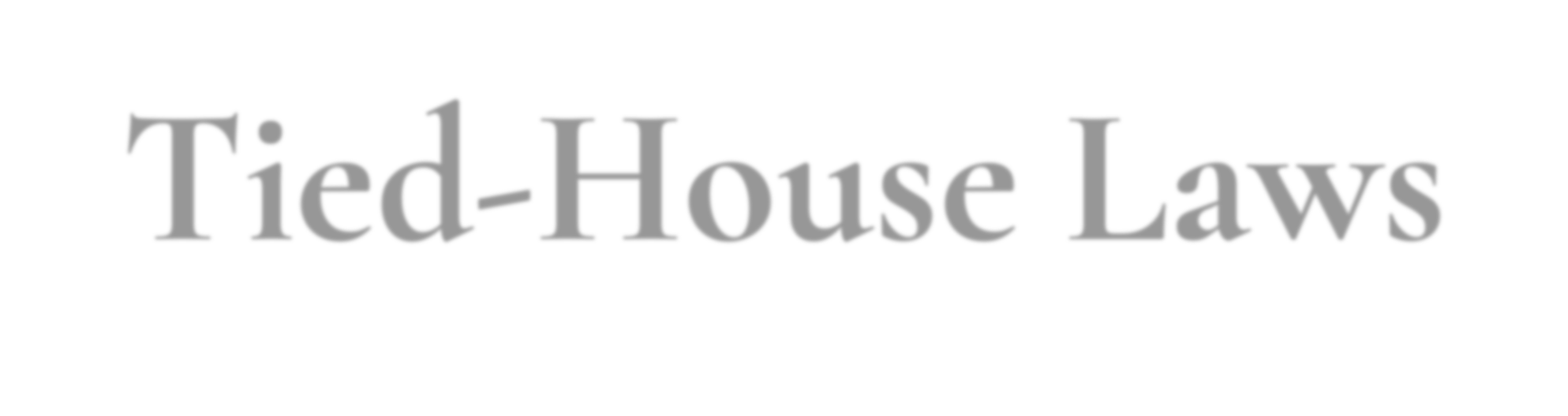 Tied-House Laws
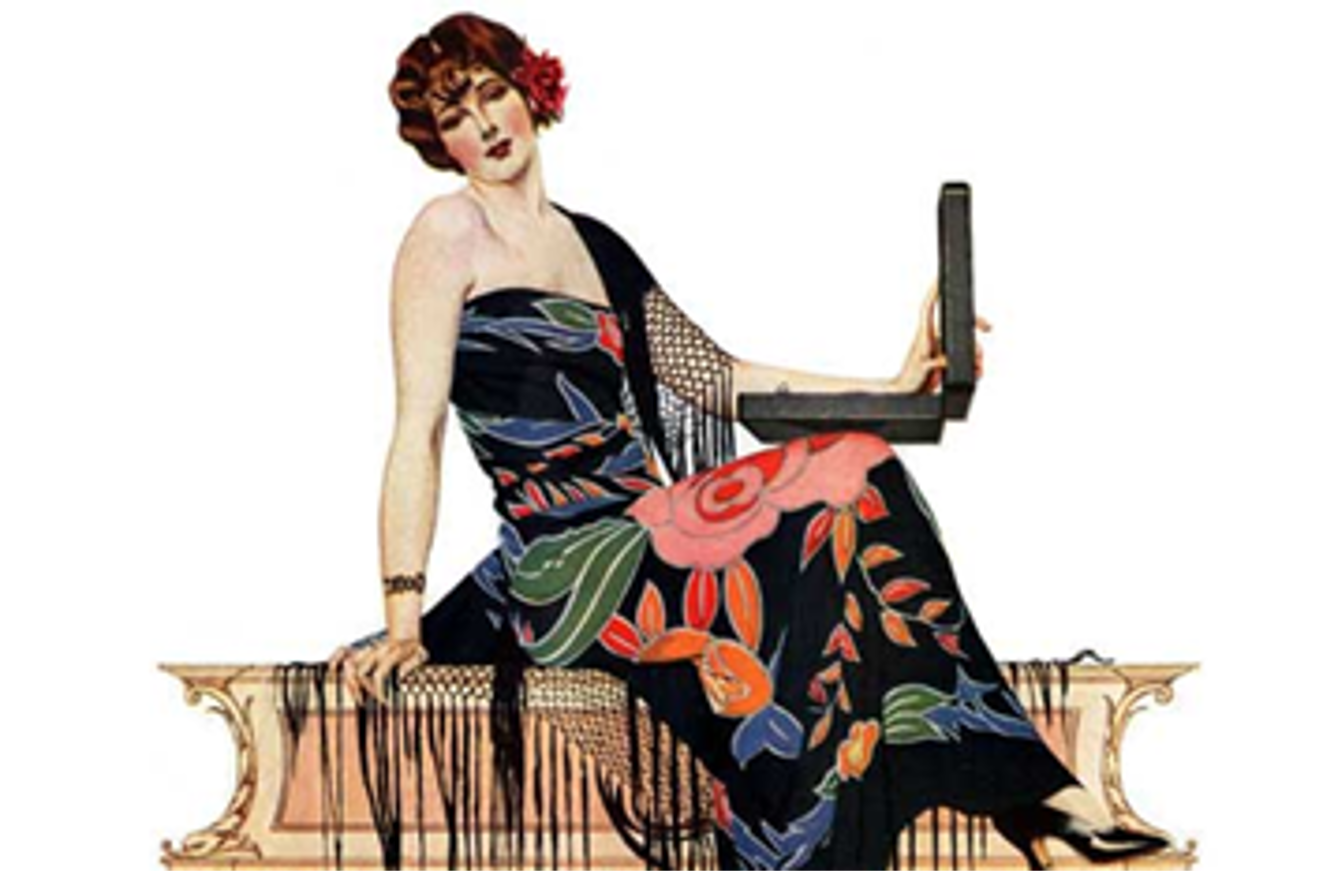 Prohibition
Three tier system & cozy relationships  between them
General prohibition – no overlapping
ownership, nothing “of value” to a  retailer
Exceptions: consumer sampling,
advertising specialties, signage, etc.
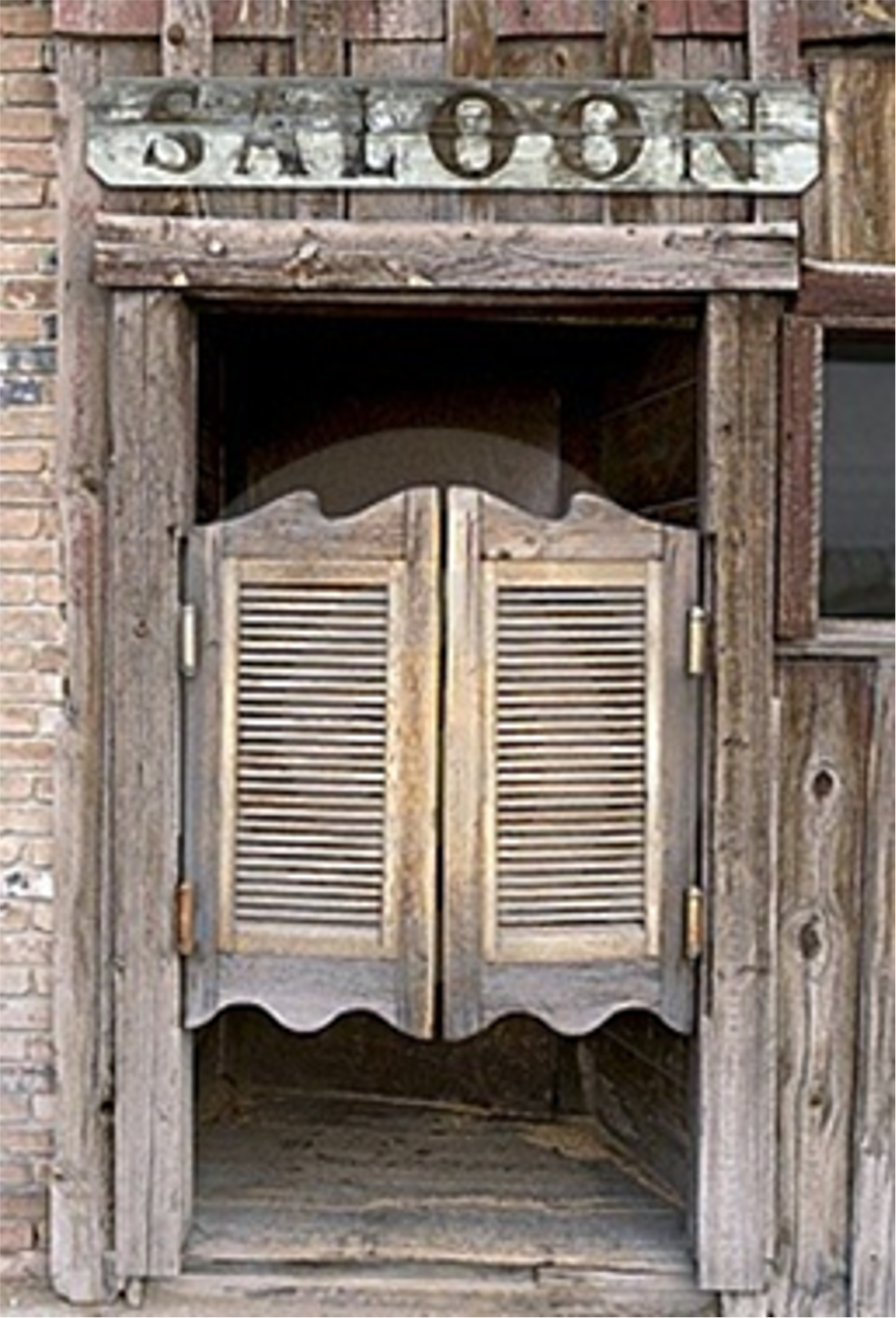 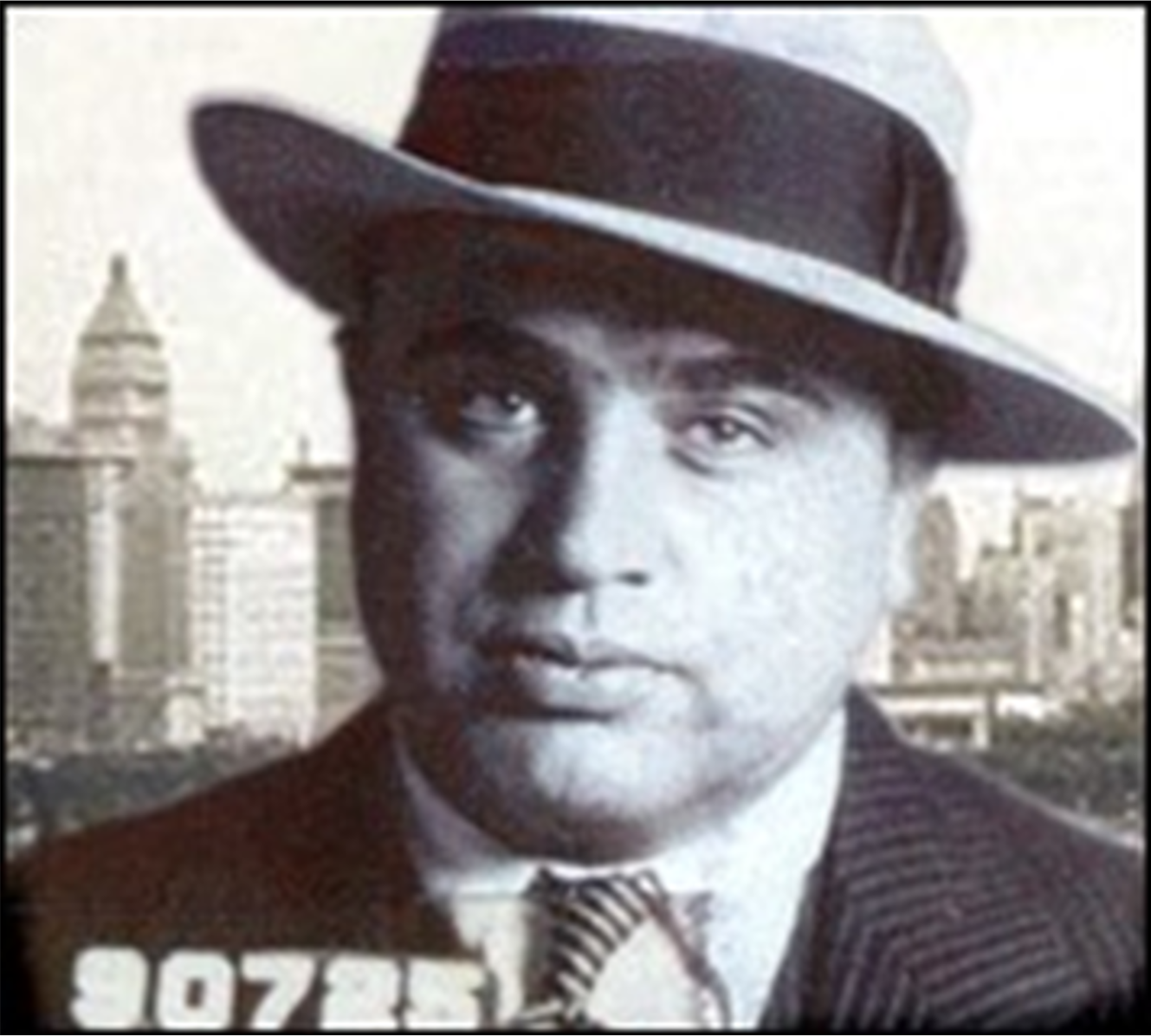 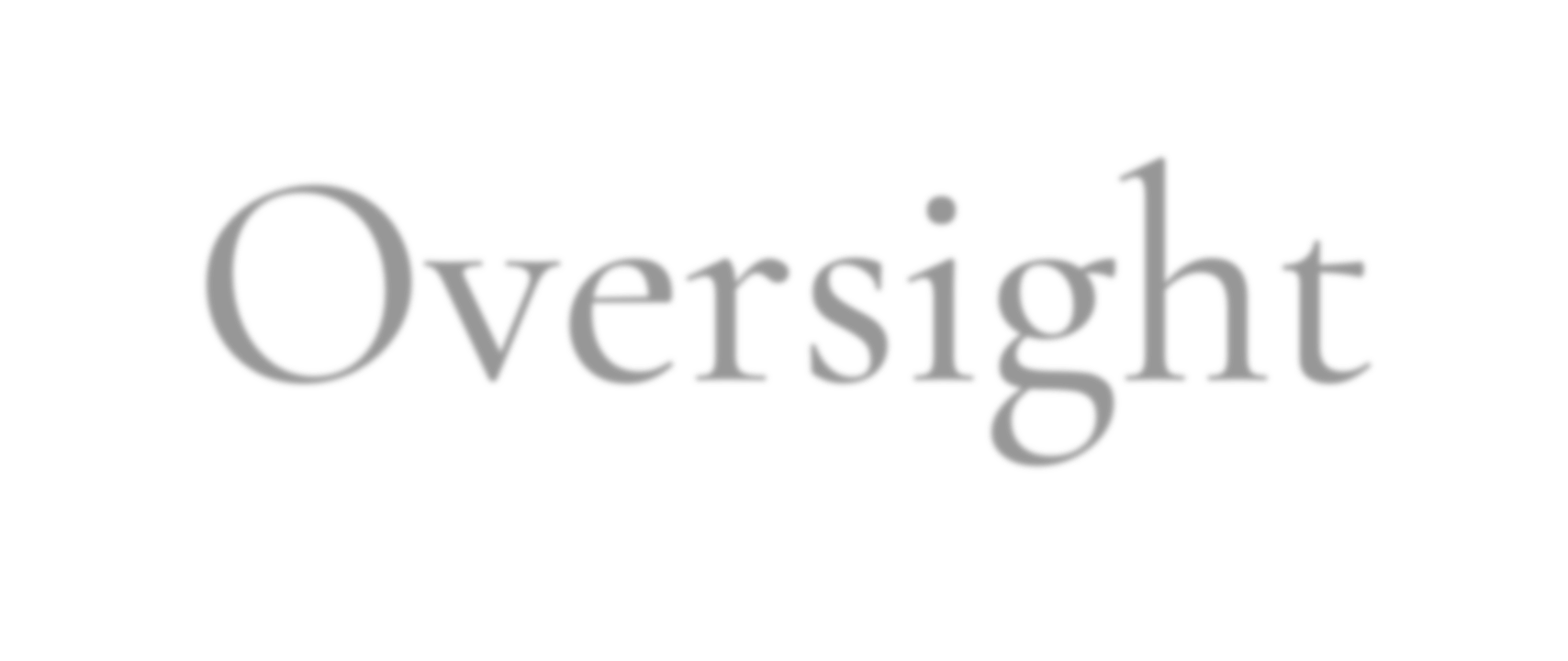 Oversight
Federal
FAA Act
CFR
TTB
State
State ABC authority
Police/Enforcement
Office of the Governor
Statutes and Regulations
Advisory Documents
Emergency Orders
Local
Municipal Code
Emergency Orders
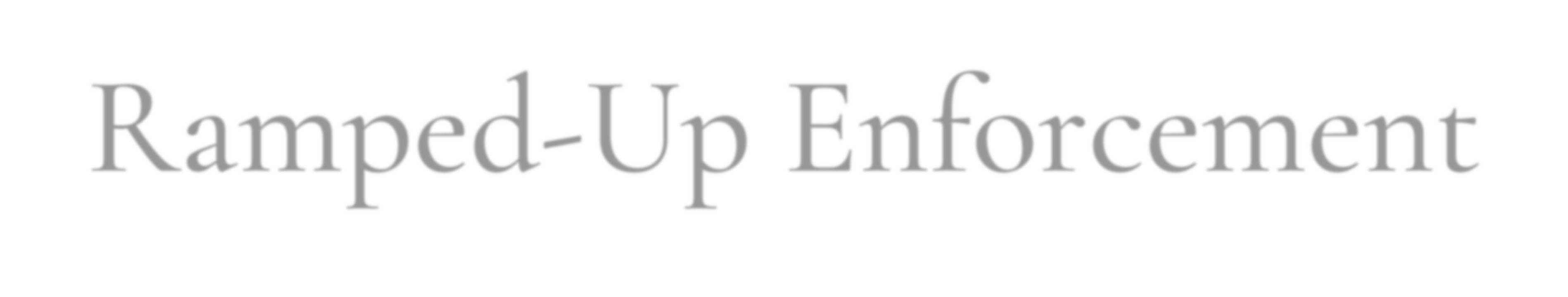 Ramped-Up Enforcement
TTB $5 Million appropriation
Tied House (“pay-to-play,” slotting fees)
Exclusive Outlet
Commercial Bribery
Consignment Sales
State cooperation
Covid-19
What is requested during investigation?
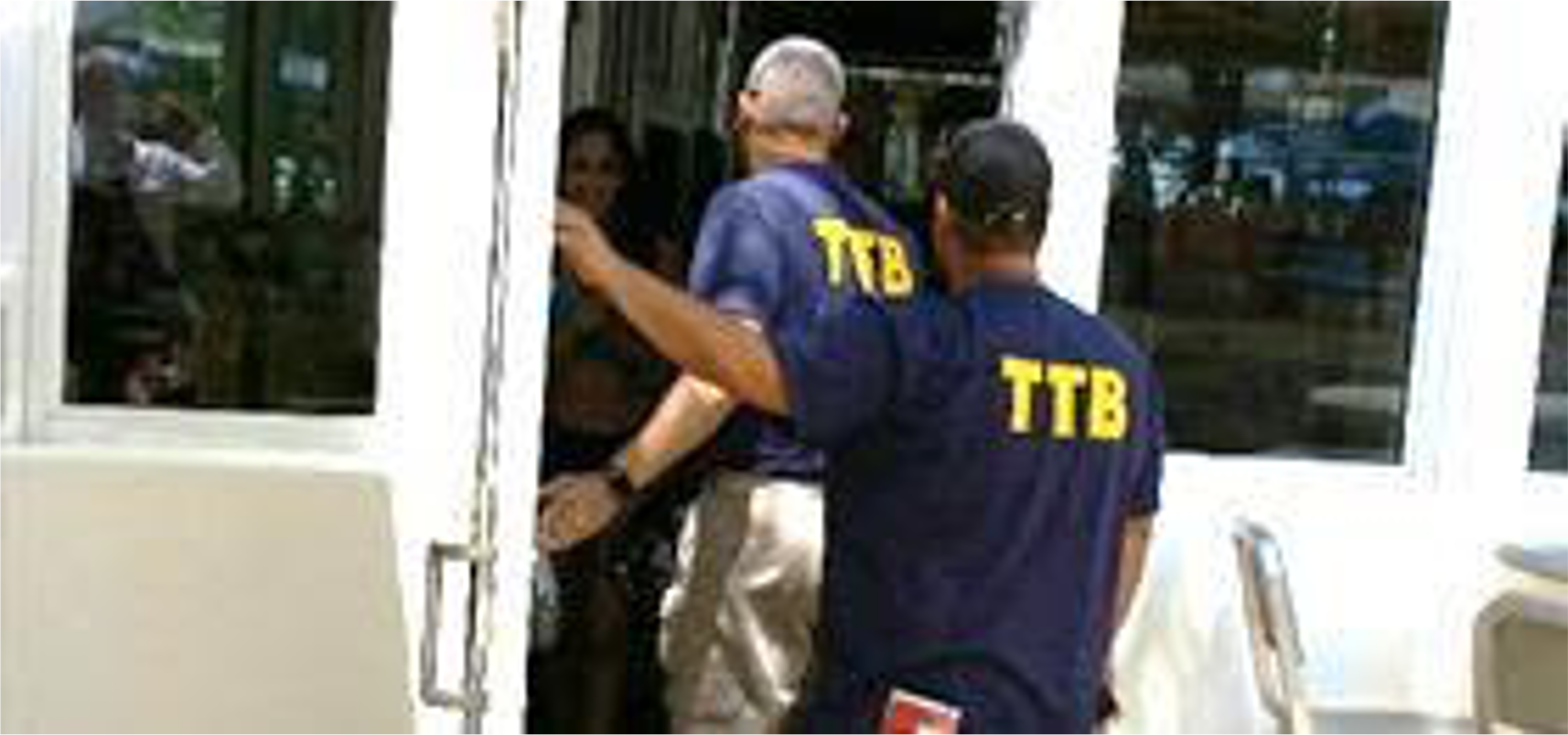 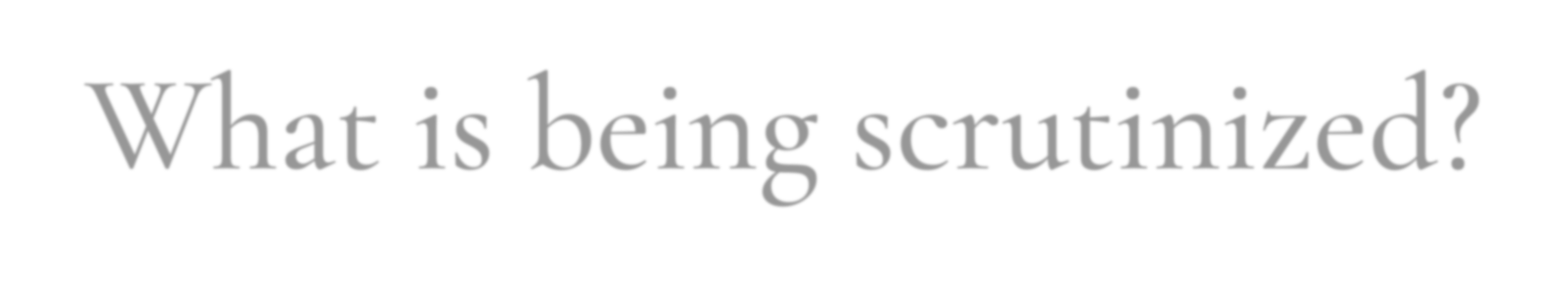 What is being scrutinized?
Slotting Fees
Sponsorship Agreements
Alcohol Delivery
Use of Third Parties
Entertainment
Incentive Programs
Covid-19 Procedures
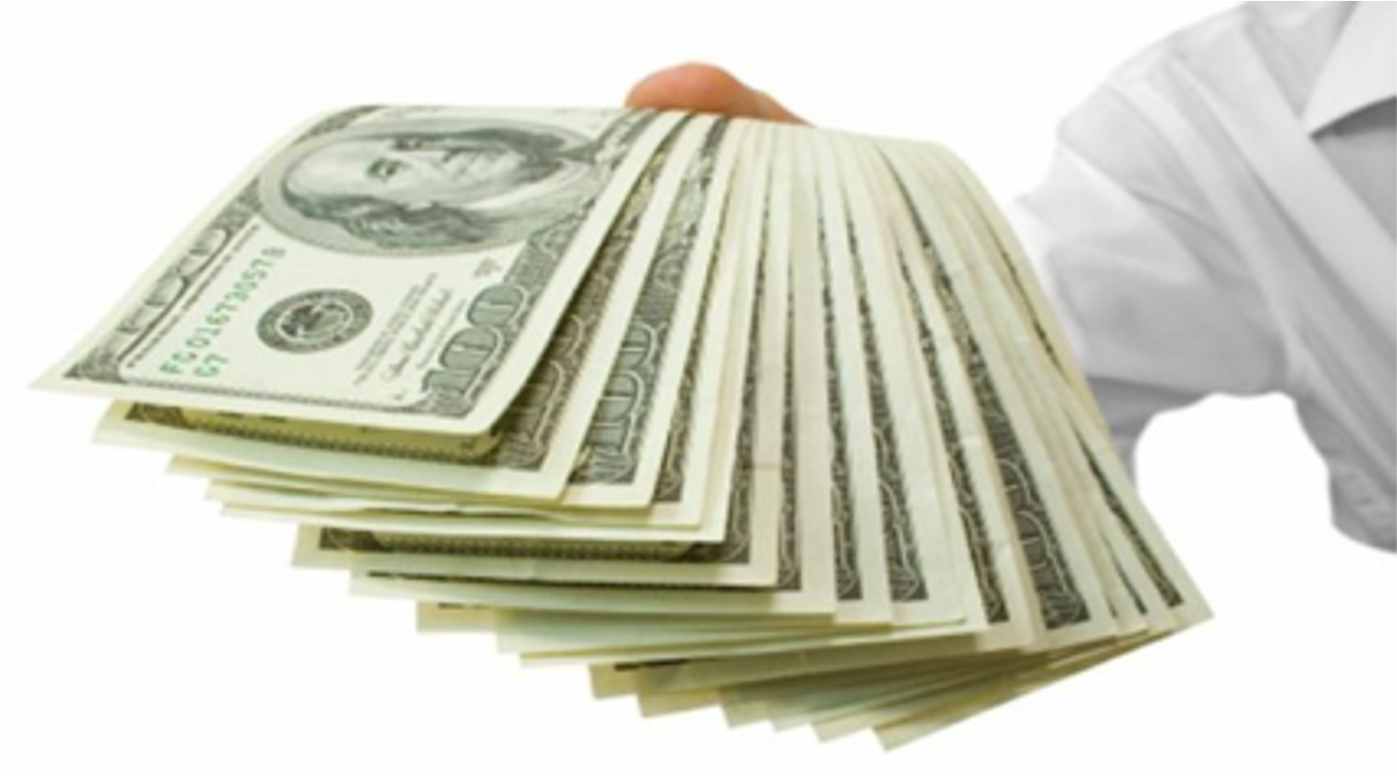 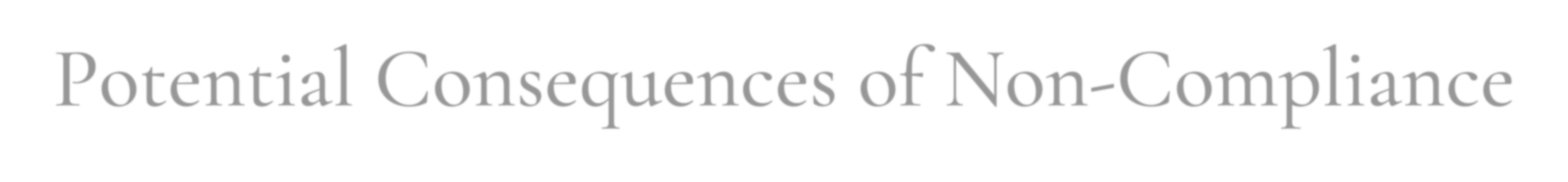 Potential Consequences of Non-Compliance
Violations of FAA Act Trade Practice prohibitions:
Criminal charges against any person who violates the Act
Fines/Offers in Compromise
(2020) 20 retailers across New Jersey paid a combined $2.3 million for their roll in a discriminatory  trade practices investigation which involved manipulating retailer incentive programs and credit  extensions
(2020) Anheuser-Busch $5,000,000 OIC for trade practice violations relating to sponsorship  agreements and concessionaires
(2020) Chain liquor store fined $22,500 by New York SLA for impermissible distribution of gift cards
(2020) CA ABC accepted 644 offers in compromise totaling over $2.1 million dollars
(2019) TTB accepted $2.5 million offer in compromise from major beer manufacturer as part of a joint  operation conducted with Florida Division of Alcoholic Beverages and Tobacco, Miami District  Office, Washington State, and New York City.
Suspensions
(2020) TABC completed a sweep of more than 1700 bars and restaurants and issued multiple warnings,  30 day suspensions, and 60 day suspensions for Emergency Order violations
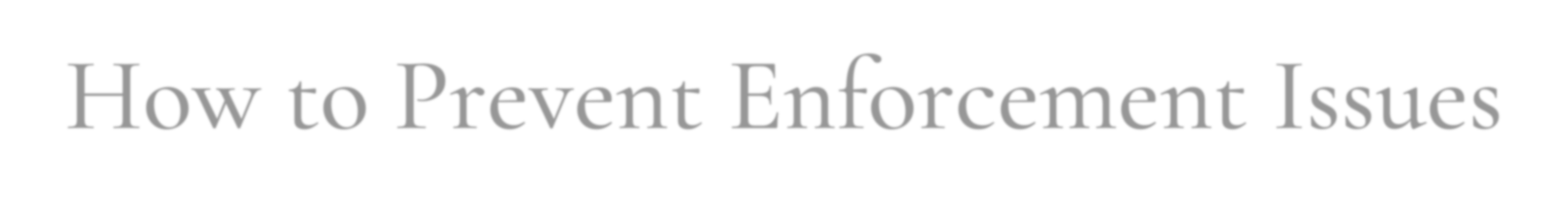 How to Prevent Enforcement Issues
Know the law-but if you don’t, make sure you get a lawyer who does!
Internal Education and compliance programs
Document, Document, Document
Quid Pro NO!
Management Companies/Concessionaires & Sponsorship
Voluntary Disclosure – potential cost & penalty reduction
Questions?
Kristen.Catasus@Gray-Robinson.com  305-420-3941